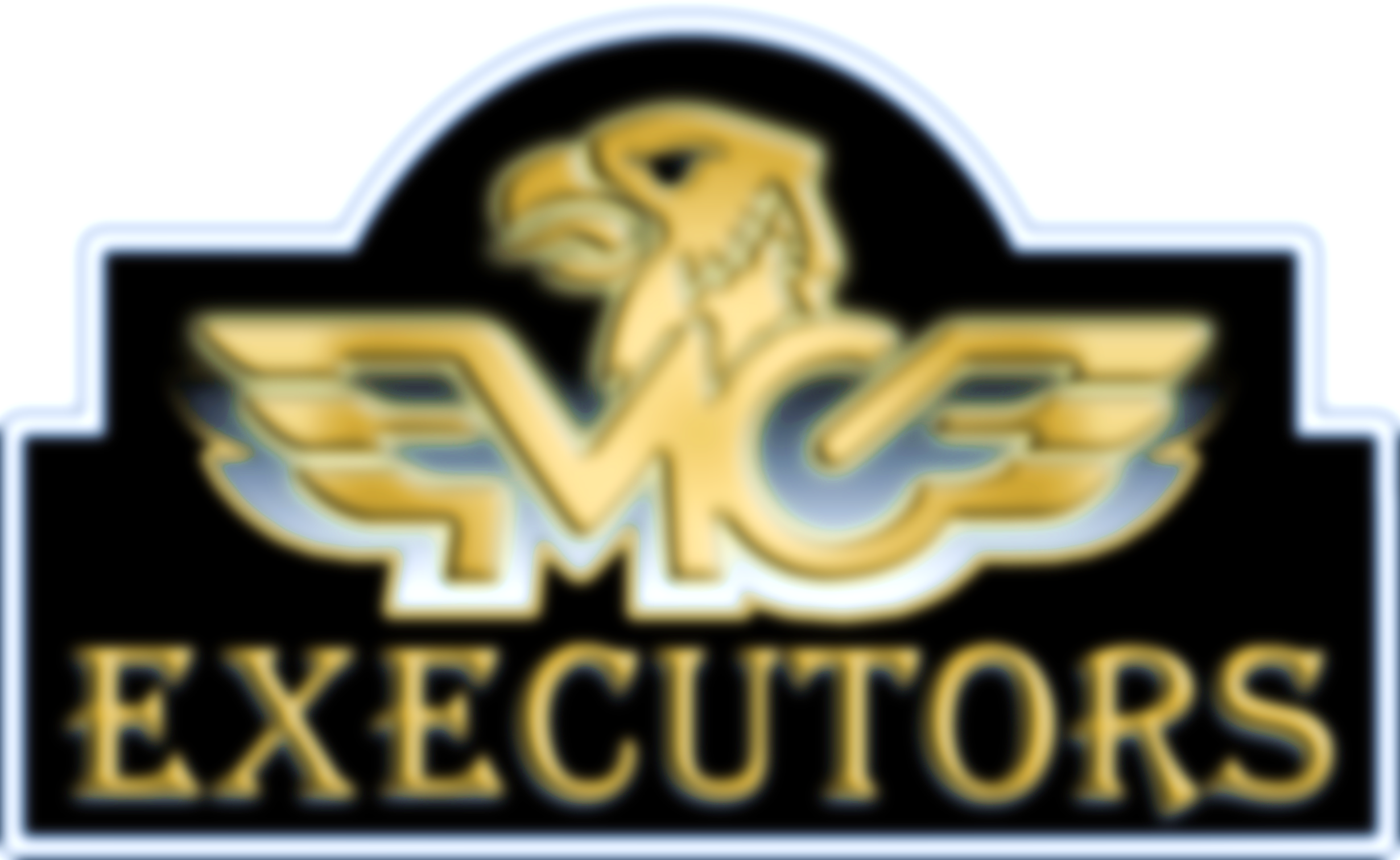 Seuravisssa dioissa kovaäänisen kuvakkeesta käynnistyy opastus.Laita diat esitysmuotoontai jos et ole esitysmoodissa, niin painat samaa kolmiota, kuin yleisissä kaukosäätimissä.
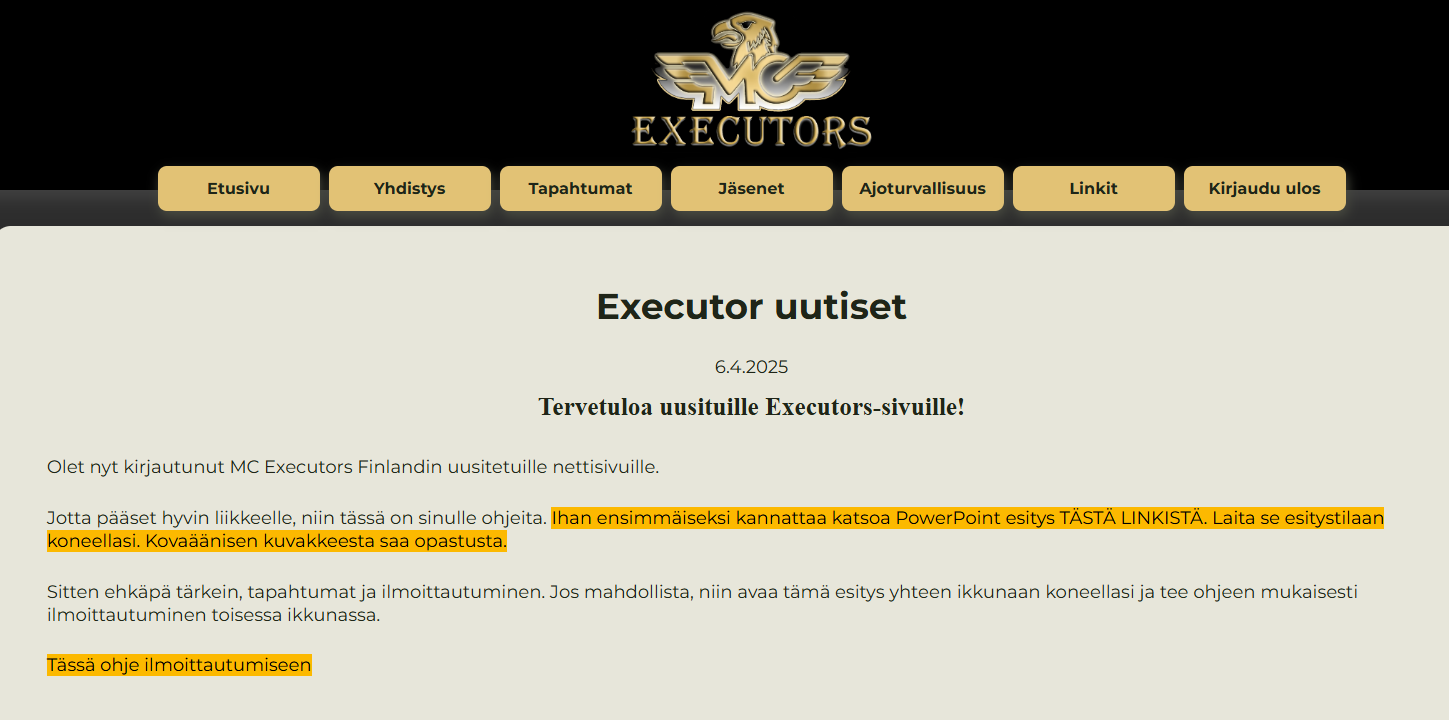 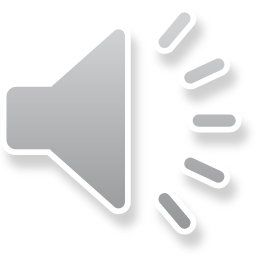 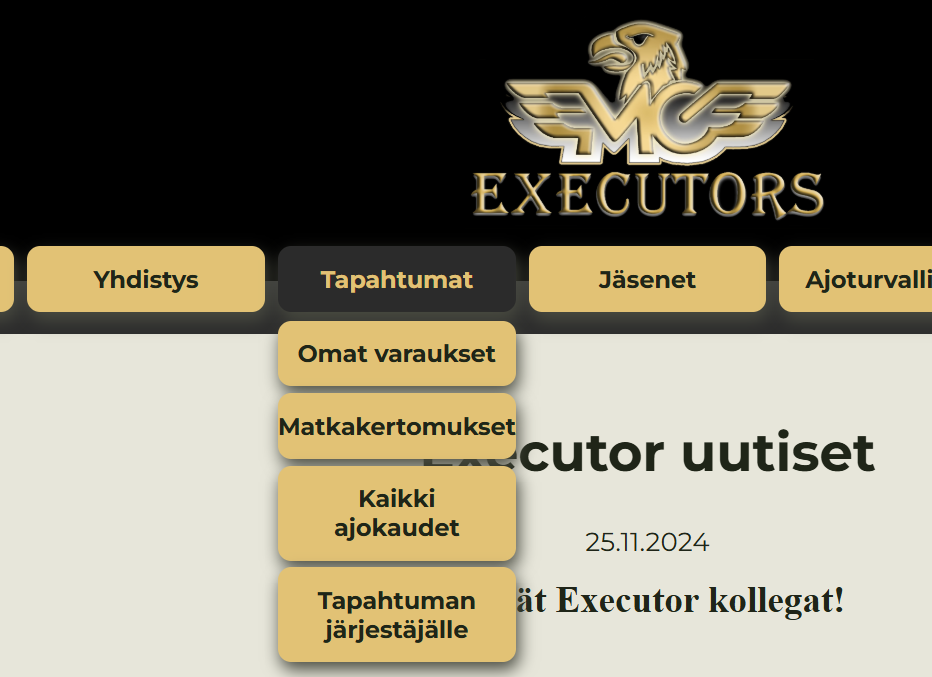 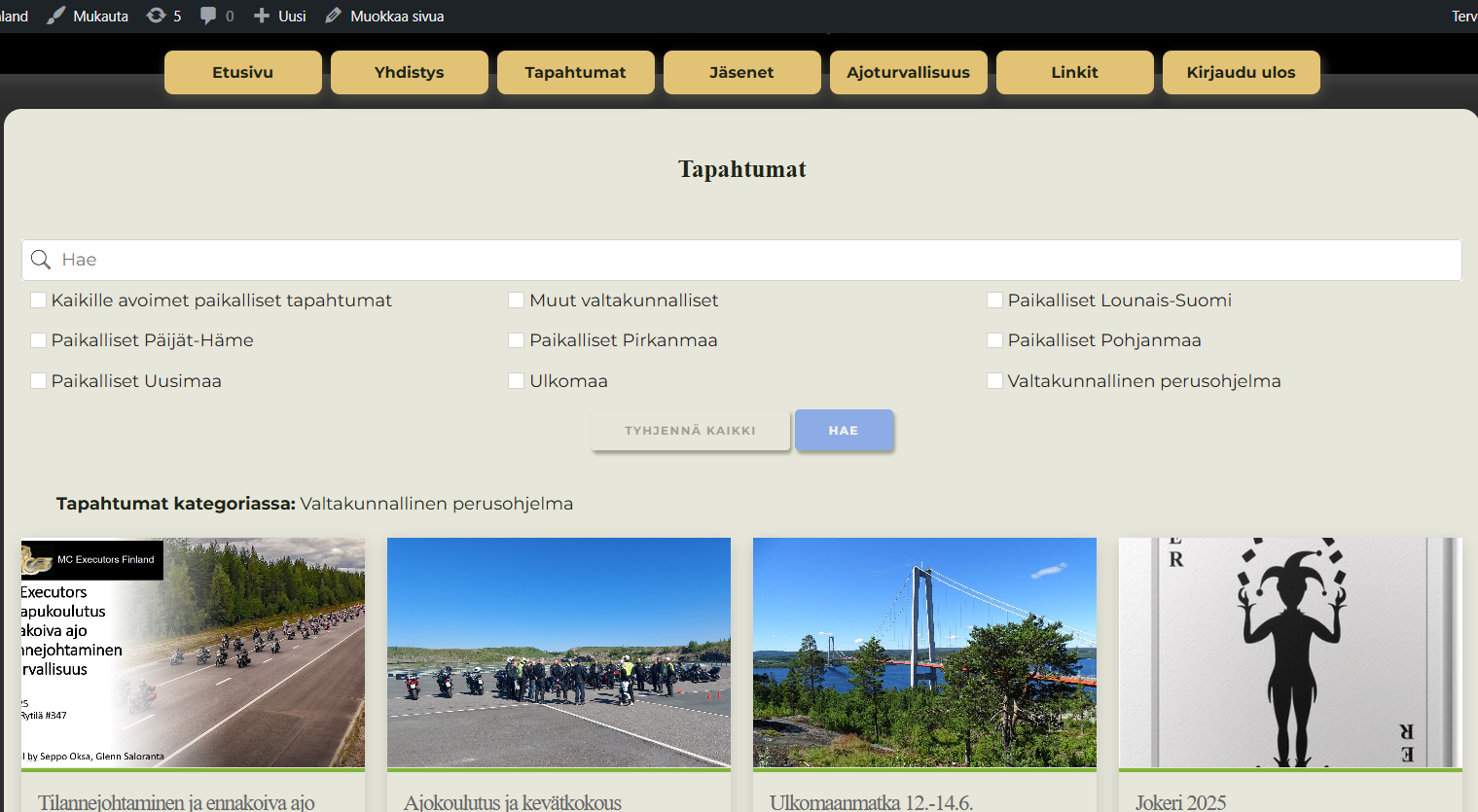 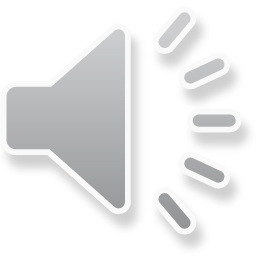 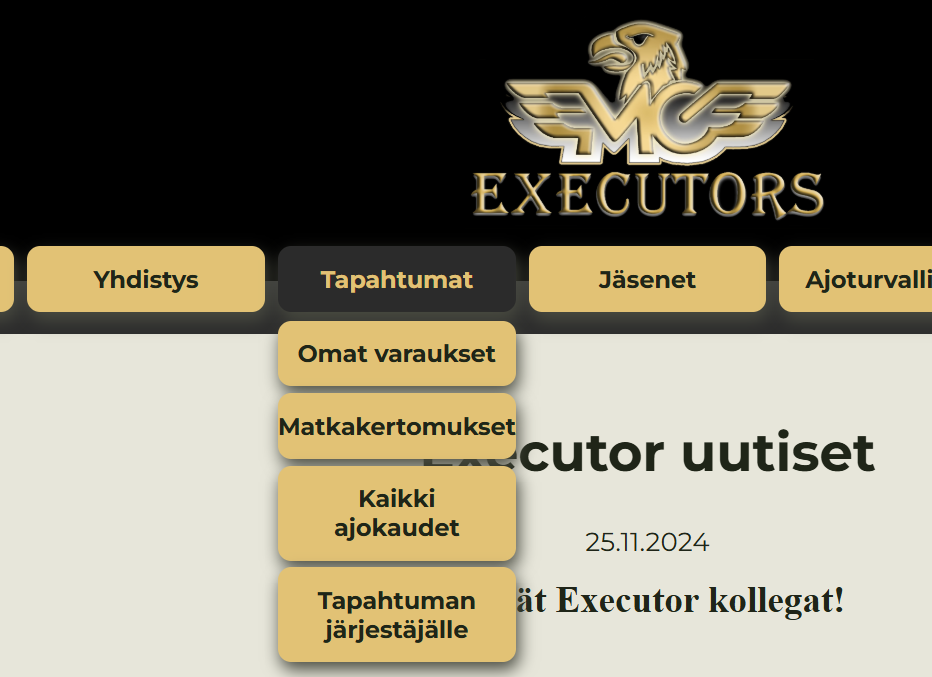 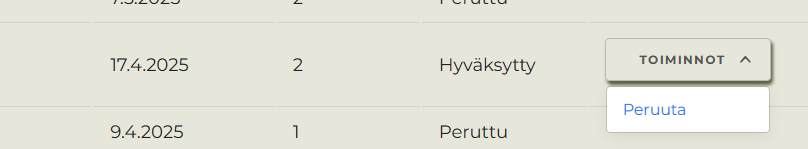 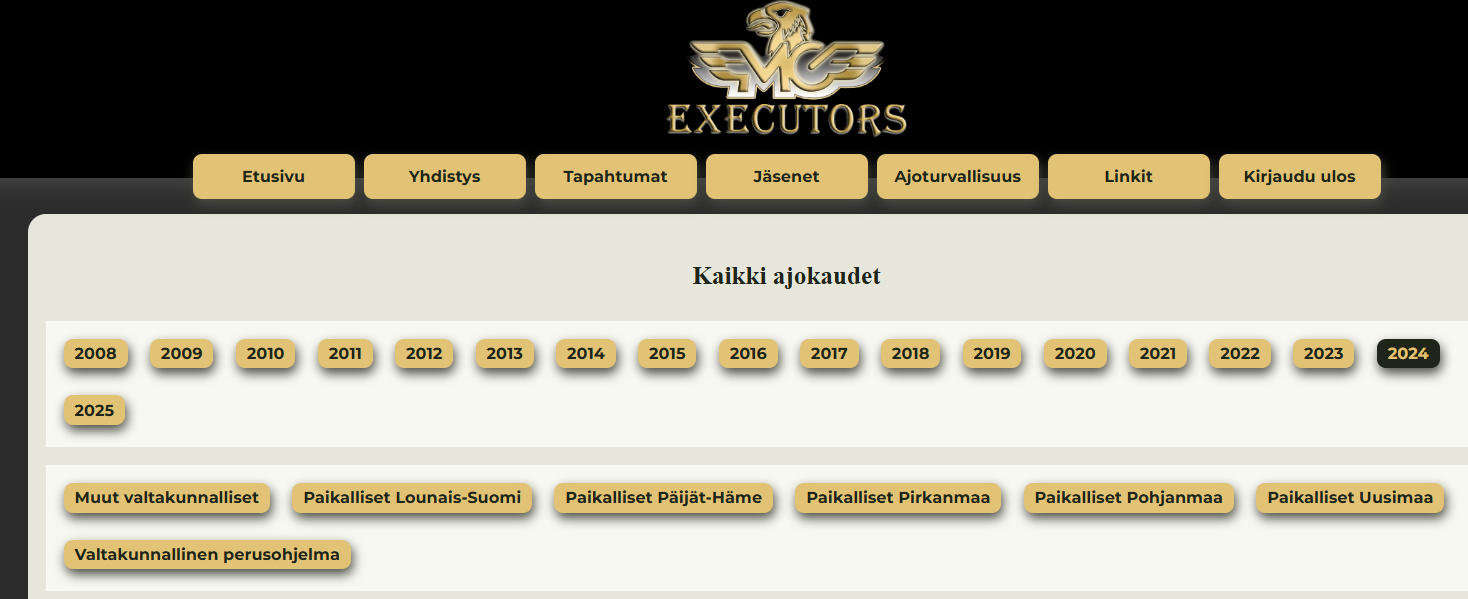 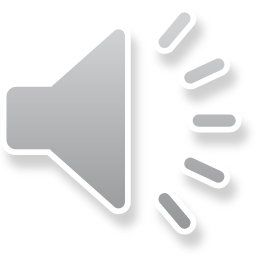 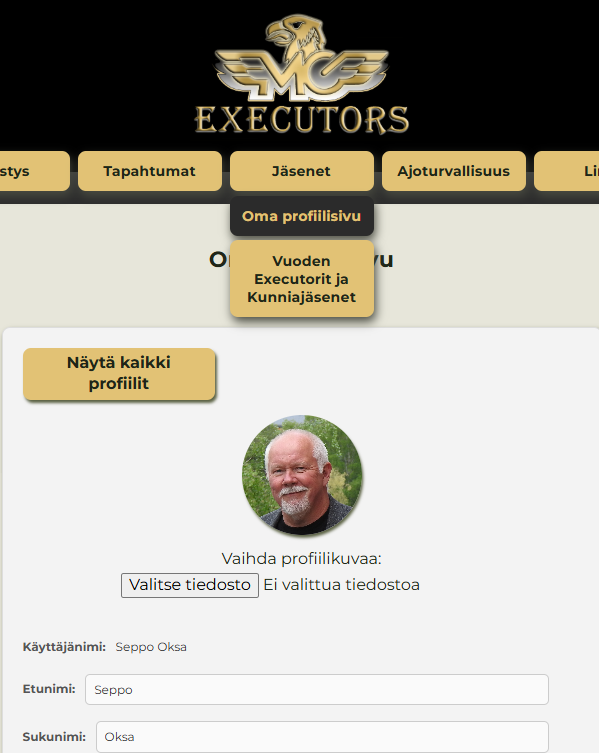 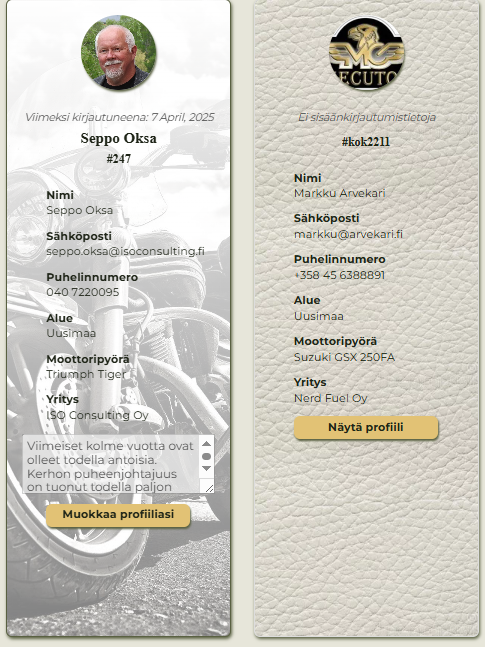 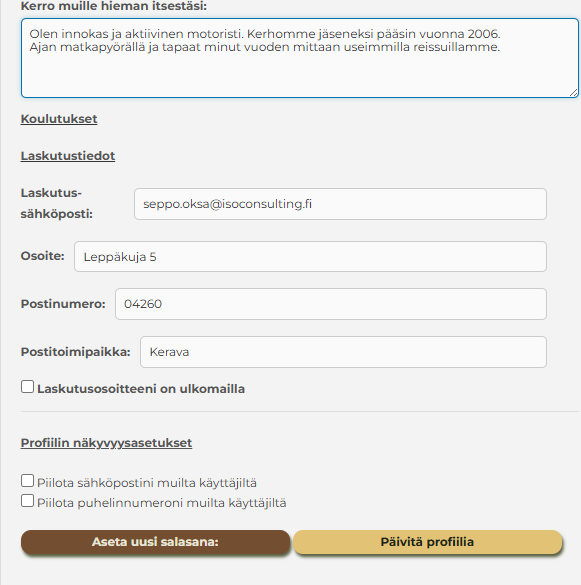 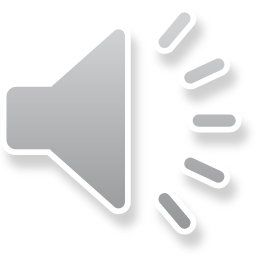